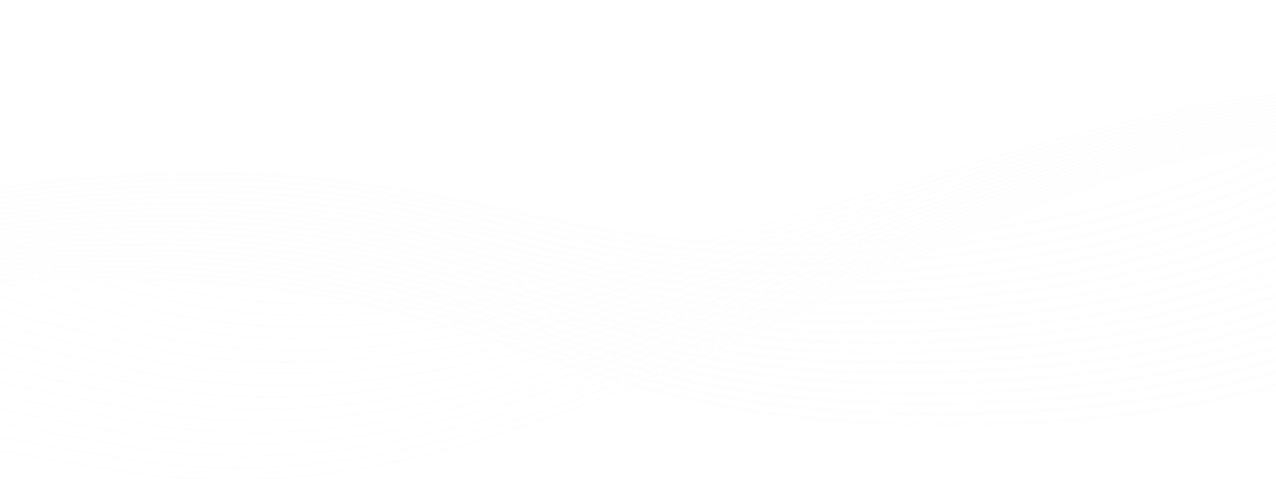 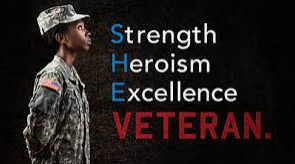 Overview of VBA Benefits and Services
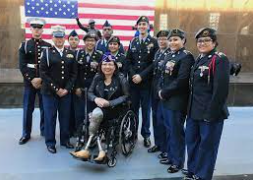 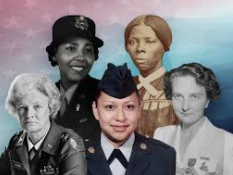 NC Women MilVets Summit
Winston-Salem VA Regional Office
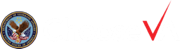 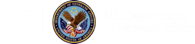 Updated 10/7/2021
1
[Speaker Notes: Hello and thank you for joining me today. 

I am (Your Name) with the Veterans Benefits Administrations’ (VBA).

I will be providing you with a brief and general overview of VBA benefits and services that are available to service members and Veterans for their military service.]
Women Veterans Resources
Did you serve or do you know of a woman Veteran who served? We’re here to provide more about what earned benefits and services are available to you!

A few key resources for women Veterans:

VA Center for Women Veterans website: www.va.gov/womenvet 
Women Veterans Call Center: Call or text at 1-855-829-6636 or use the chat feature in the VA Center for Women Veterans website
Main VA website: www.va.gov 
Military Related Sexual Trauma Coordinators: Contact your local VA clinic or us at the Winston-Salem VA Regional Office or visit www.va.gov to find your nearest coordinators.
[Speaker Notes: The VA Center for Women Veterans has all women related resources and needs for both VBA and VHA]
What VA Benefits Are Available?
VA benefits are available to all Veterans; however, a disproportionate number of women do not use VA benefits despite being eligible.

Military disability service-connected compensation
Pension
Survivor and burial benefits
Ancillary compensation or pension benefits
Education
Veteran Readiness and Employment
Home loan
[Speaker Notes: Talk about each of the 7 ways to establish service connection, but focus on the first 4.]
What is Disability Compensation?
Disability Compensation is a tax-free monetary benefit paid to Veterans with disabilities that are the result of a disease or injury incurred or aggravated during active military service. 

Scale from 0 to 100 percent in increments of 10

Seven ways to establish service connection:
1. Direct Service-Connection
2. Aggravation of a Pre-Service Disability
3. Presumptive Service-Connection
4. Secondary Service-Connection
5. Paired Organs and Extremities
6. VA Hospital Care or Treatment
7. Disability Through VA Vocational Rehabilitation
[Speaker Notes: Talk about each of the 7 ways to establish service connection, but focus on the first 4.]
3 Requirements for Service Connection
Illness or injury incurred or aggravated during active duty that treatment was received for

Current residual or disability

Medical nexus connecting current disability with incident in service
[Speaker Notes: Talk about each of the 7 ways to establish service connection, but focus on the first 4.]
Forms for Disability Compensation
VA Form 21-526EZ - Application for Disability Compensation for NEW conditions or INCREASED (already service-connected but condition has worsened) Claims

VA Form 21-0995 – Application for Disability Compensation for a Supplemental Claim (previously denied and claimant has new/material evidence to support his/her claim)

VA Form 21-0996 – Application for Disability Compensation for Higher-Level Review of the decision you received within 1 year from notification (previously denied and claimant does not have new/material evidence and is requesting another decision review based on the evidence of record

VA Form 21-8940 - Veteran's Application for Increased Compensation Based on Unemployability
What is Pension?
VA Veteran’s pension helps Veterans and their families cope with financial challenges by providing supplemental income through the Veteran’s Pension benefit. 

It is a tax-free monetary benefit payable to low-income wartime Veterans. Veterans must have at least 90 days of active duty service, with at least one day during a wartime period to qualify for a VA Pension. VA Form 21P-527EZ
Survivor’s Benefits
Dependency Indemnity Compensation and Survivor’s or Widow’s Pension - VA Form 21-534

Burial Benefits - VA Form 21-530

Headstone/Marker - VA Form 40-1330

Burial Flag - VA Form 21-2008

Presidential Memorial Certificate - VA Form 40-0247
Ancillary Benefits
Allowance for Aid and Attendance or Housebound Veterans - VA Form 21-2680

CHAMPVA Healthcare for families - VA Form 10-10d and VA Form 10-7959c

Dependents’ Educational Assistance (DEA) - VA Form 22-5490

Automobile Allowance provides handicap accessible vehicles - VA Form 21-4502

Special Adaptative Housing for handicap accessibility - VA Form 26-4555

Clothing Allowance replaces clothing damaged by VA issued medications or medical appliances - VA Form 10-8678 - Submitted through VHA Orthopedic dept.
[Speaker Notes: A&A – Veterans determined by VA to be in need of regular A&A of another person to function daily (clothe, bathe, feed)
DIC – Tax free benefit generally payable to service members who die in the line of duty, or veterans who die from service related injury or disease. 
CHAMPVA – Healthcare for Spouses and dependents of 100% disabled veterans, Similar to Tricare, can’t have both
Auto Allowance – one time payment of 20,577.18 toward purchase of a vehicle or conveyance if they have SC loss or loss of use of one or both hands or feet or permanent impairment of vision.
Clothing Allowance – Applied for through VHA prosthetic dept
DEA – offers 36 months of education benefits to dependents of P&T Veterans and/or Service members who die in the line of duty
Home Loan – VA Loan guaranty helps protect lenders from loss if the borrower fails to repay the loan. Eligibility can be submitted through eBenefits r through the lender.
Specially adapted housing – grant to modify or purchase and modify to meet the needs of specific disabilities, 3 uses, not to exceed maximum allowable. Current max is $81,080]
Education Benefits
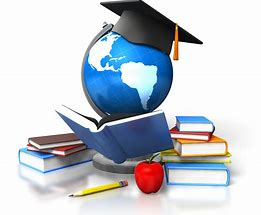 New Forever GI Bill

No longer an expiration date
Purple Heart recipients will get more benefits
More people are eligible for Yellow Ribbon
Extra money — and time — for STEM degrees
Vets hurt by school shutdowns will get benefits back
The VA will measure eligibility for benefits differently
Reservists can count more of their service toward eligibility
Benefits can get transferred after death
Surviving family members will get more money, but less time
[Speaker Notes: A&A – Veterans determined by VA to be in need of regular A&A of another person to function daily (clothe, bathe, feed)
DIC – Tax free benefit generally payable to service members who die in the line of duty, or veterans who die from service related injury or disease. 
CHAMPVA – Healthcare for Spouses and dependents of 100% disabled veterans, Similar to Tricare, can’t have both
Auto Allowance – one time payment of 20,577.18 toward purchase of a vehicle or conveyance if they have SC loss or loss of use of one or both hands or feet or permanent impairment of vision.
Clothing Allowance – Applied for through VHA prosthetic dept
DEA – offers 36 months of education benefits to dependents of P&T Veterans and/or Service members who die in the line of duty
Home Loan – VA Loan guaranty helps protect lenders from loss if the borrower fails to repay the loan. Eligibility can be submitted through eBenefits r through the lender.
Specially adapted housing – grant to modify or purchase and modify to meet the needs of specific disabilities, 3 uses, not to exceed maximum allowable. Current max is $81,080]
VA Home Loans
What Is a VA Guaranteed Loan? 
A VA-guaranteed loan can be used to buy a home as a primary residence (This can be either existing or new construction) or to refinance an existing loan. 

Benefits of a VA Guaranteed Loan 
No down payment, unless it is required by the lender 
The purchase price is more than the reasonable value of the property 
No mortgage insurance 
Reusable 
One-time VA funding fee (can be included in the loan). If you receive VA disability compensation, you are exempt from the VA funding fee 
Minimum property requirements - Ensure the property is safe, sanitary and sound 
VA staff assistance if you become delinquent on your loan
And more
Military Sexual Trauma
Veterans can receive compensation for conditions that started or got worse in the line of duty. This includes injuries or disabilities related to MST. If you have questions, a Veterans Benefits Administration (VBA) MST outreach coordinator can explain more.

Winston-Salem VA Regional Office MST Coordinators:

Julie Hill Julie.Hill2@va.gov or Tammy Davis Tammy.Davis2@va.gov
How Do I Apply for VA Benefits?
Veterans Crisis Line 1-800-273-8255 Press 1
Confidential Crisis chat at VeteransCrisisLine.net or text 838255
Online
Visit www.va.gov for information on all VA programs, access VA forms, 
      submit online applications, how to contact us, and FAQs

In person
Contact the Winston-Salem VA Regional Office and speak with a local representative. Click here to request a virtual or in-person appointment, or visit https://v2.waitwhile.com/lists/winston-salemvaregio/join to self-schedule an appointment or visit our website at https://www.benefits.va.gov/winstonsalem/ 

Mail
Visit www.va.gov to select the benefit and specific mailing information

Consult with the many (no-cost) Veteran Service Organizations (VSO) for help
Click here for the North Carolina County VSO List or visit www.milvets.nc.gov
Click here for the VA Directory of Veterans Service Organizations or visit https://www.va.gov/vso/
Thank you!